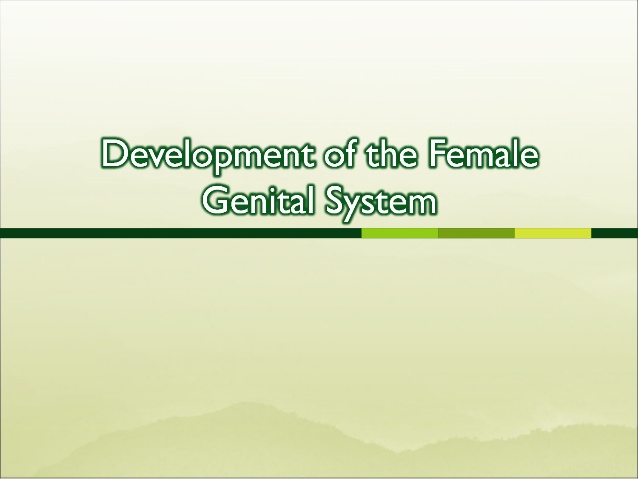 Dr. SHEEBA. S., 
                                                                                                                  ASSISTANT PROFESSOR, 
                                                                                                                   DEPT OF OBG
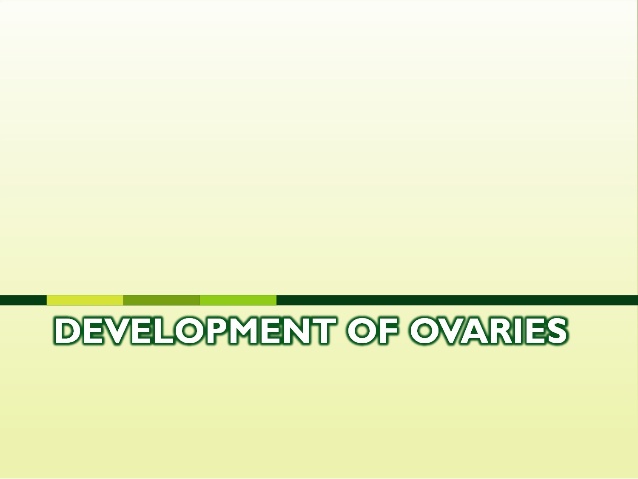 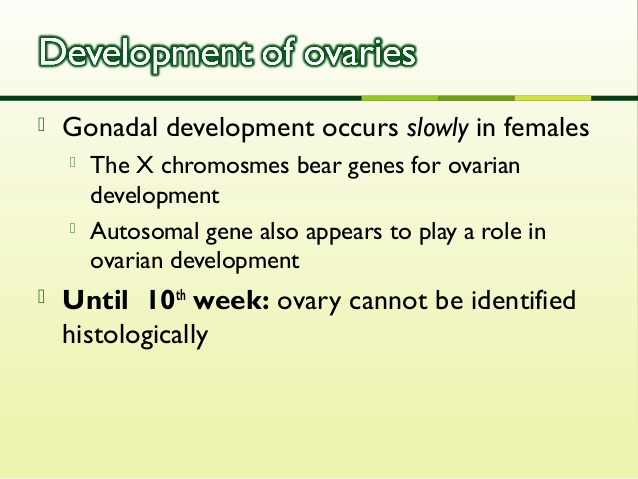 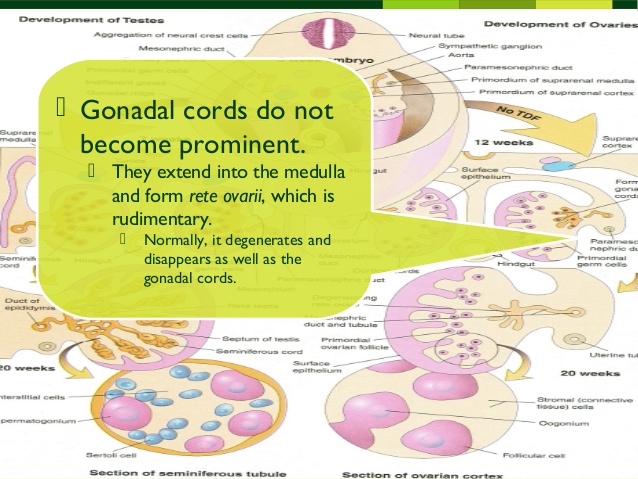 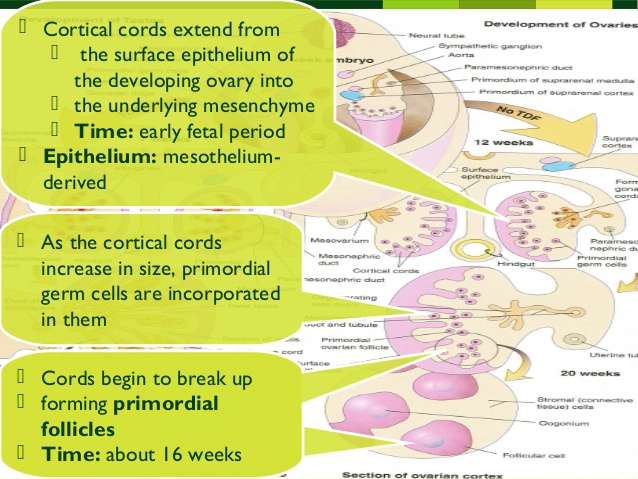 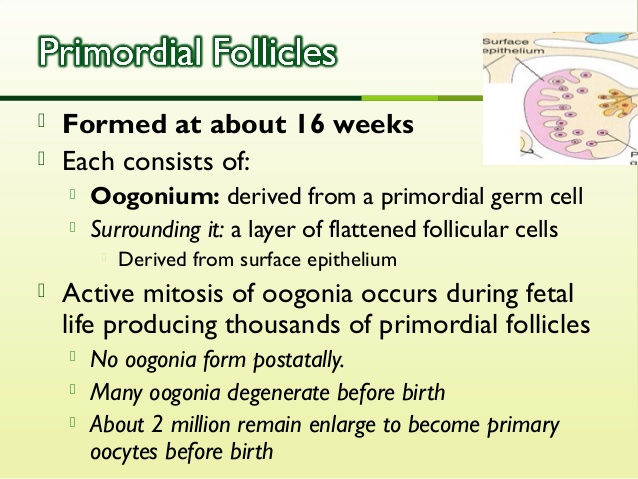 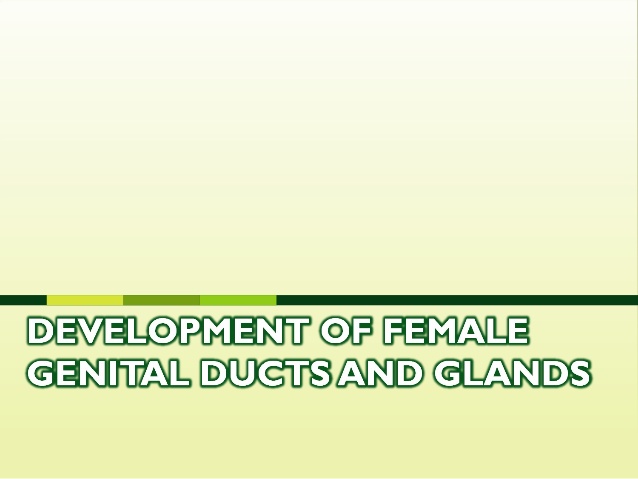 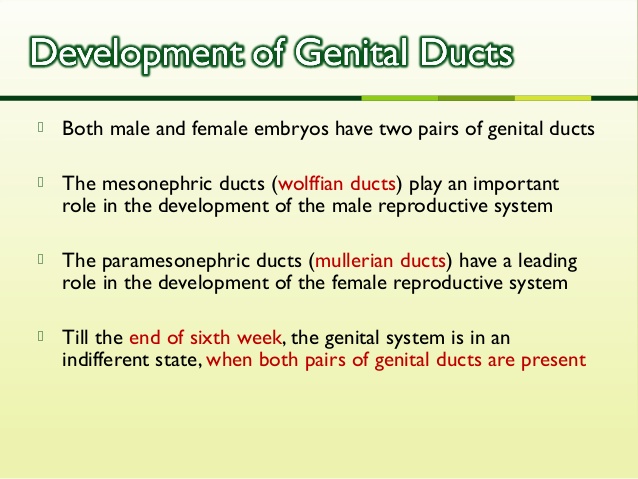 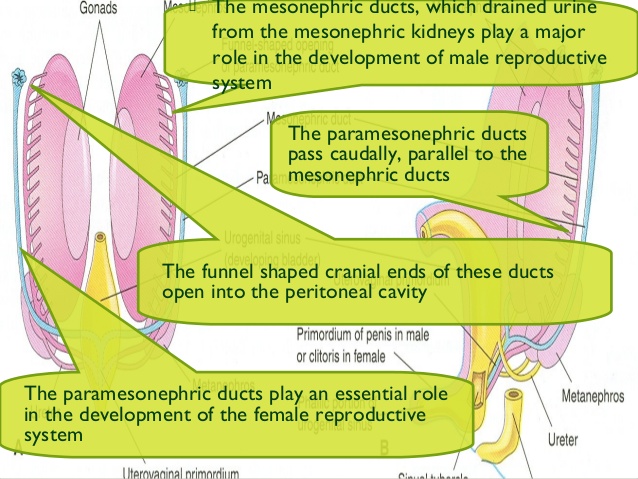 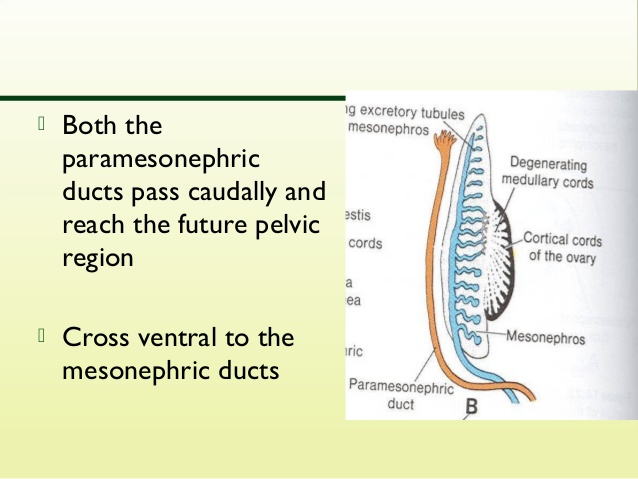 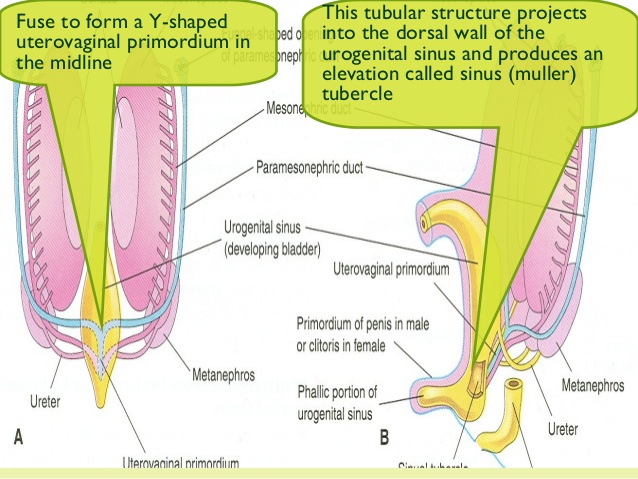 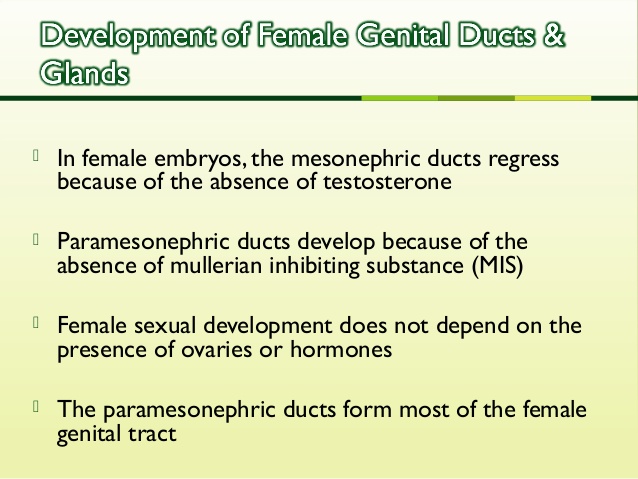 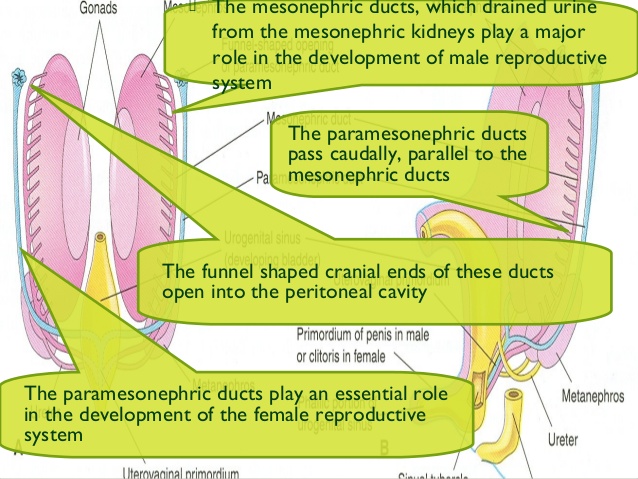 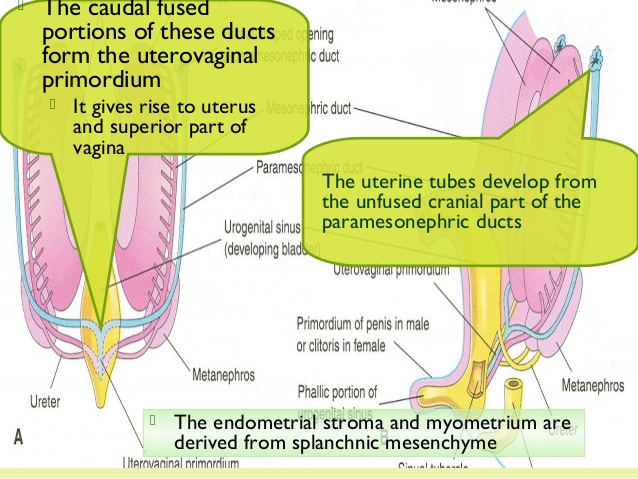 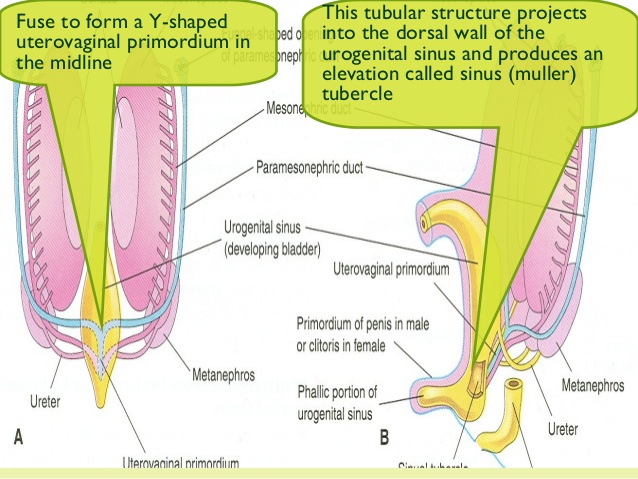 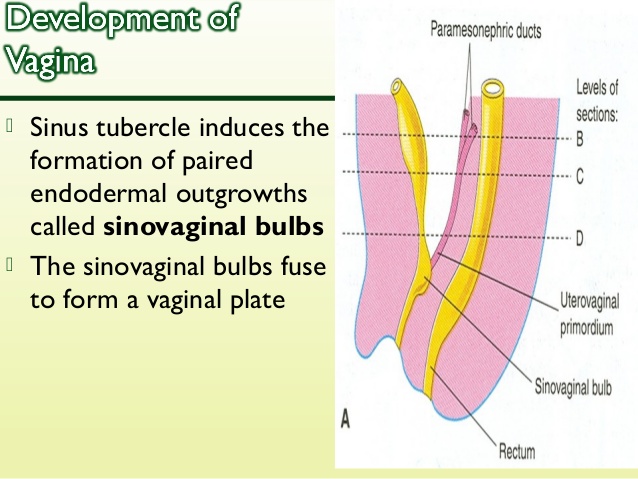 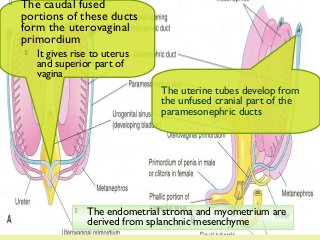 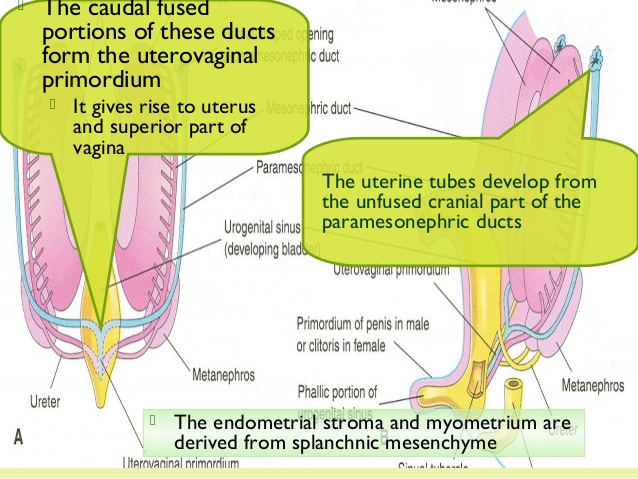 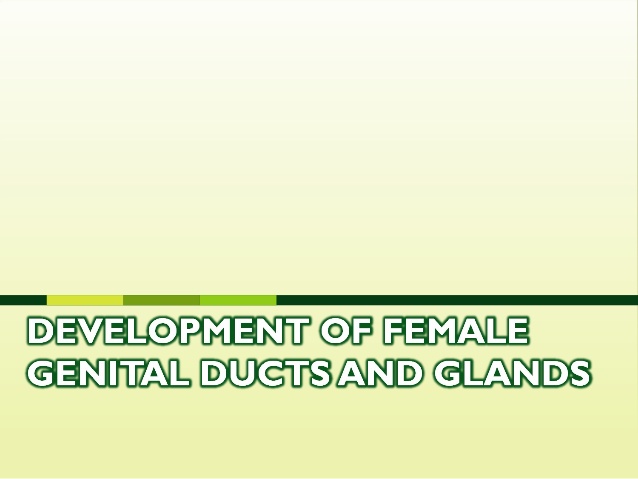 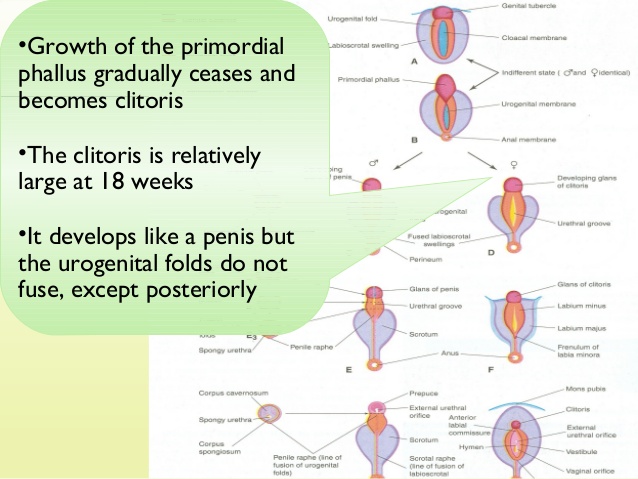 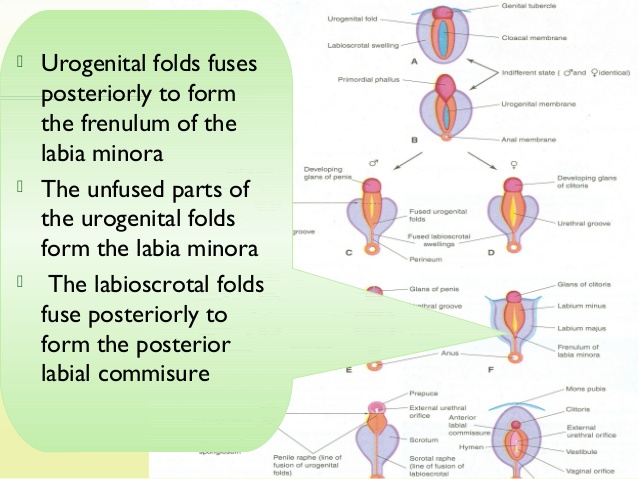 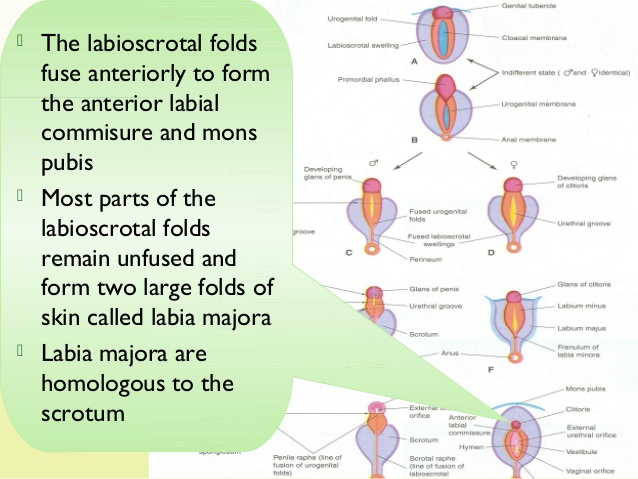